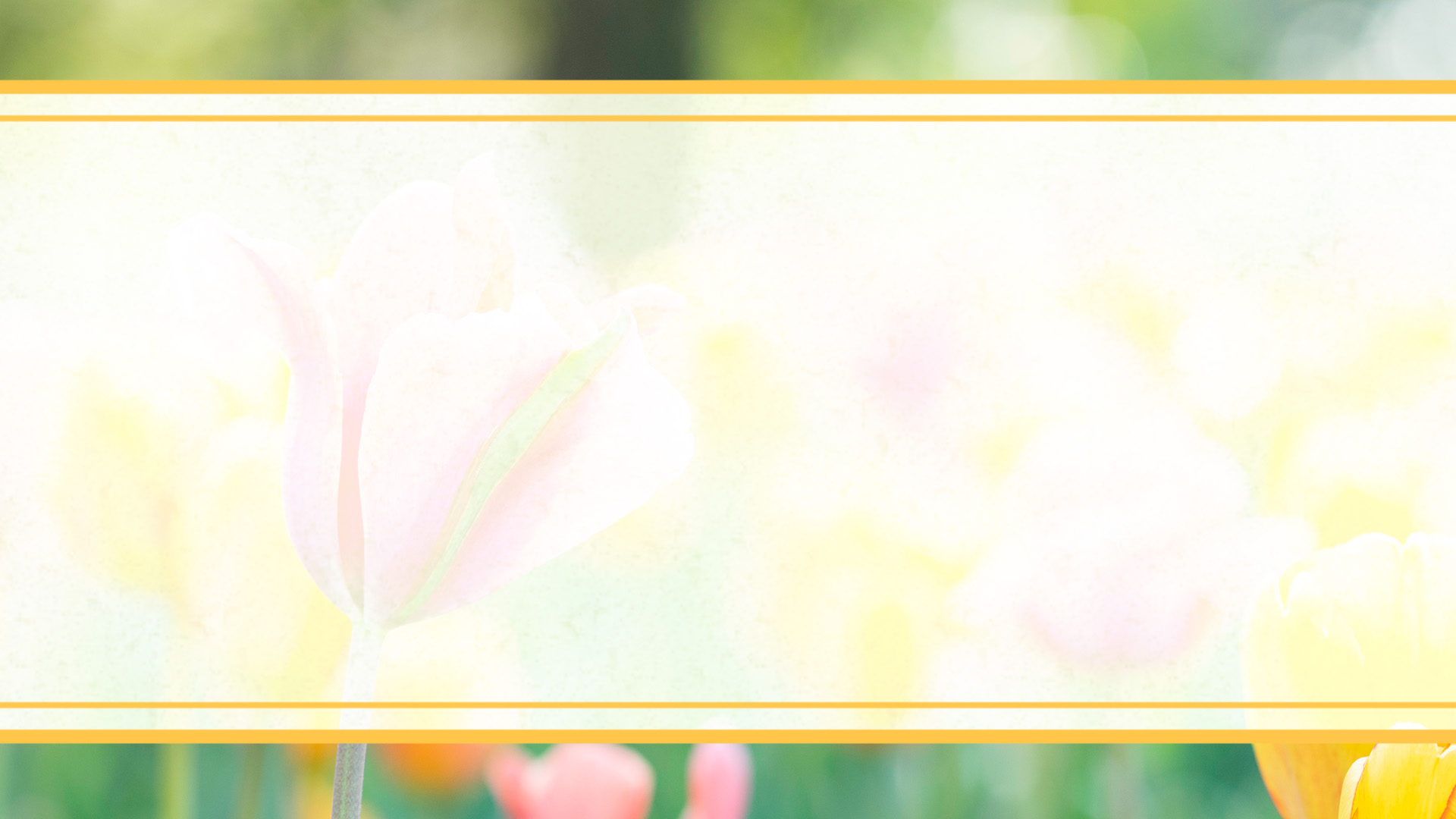 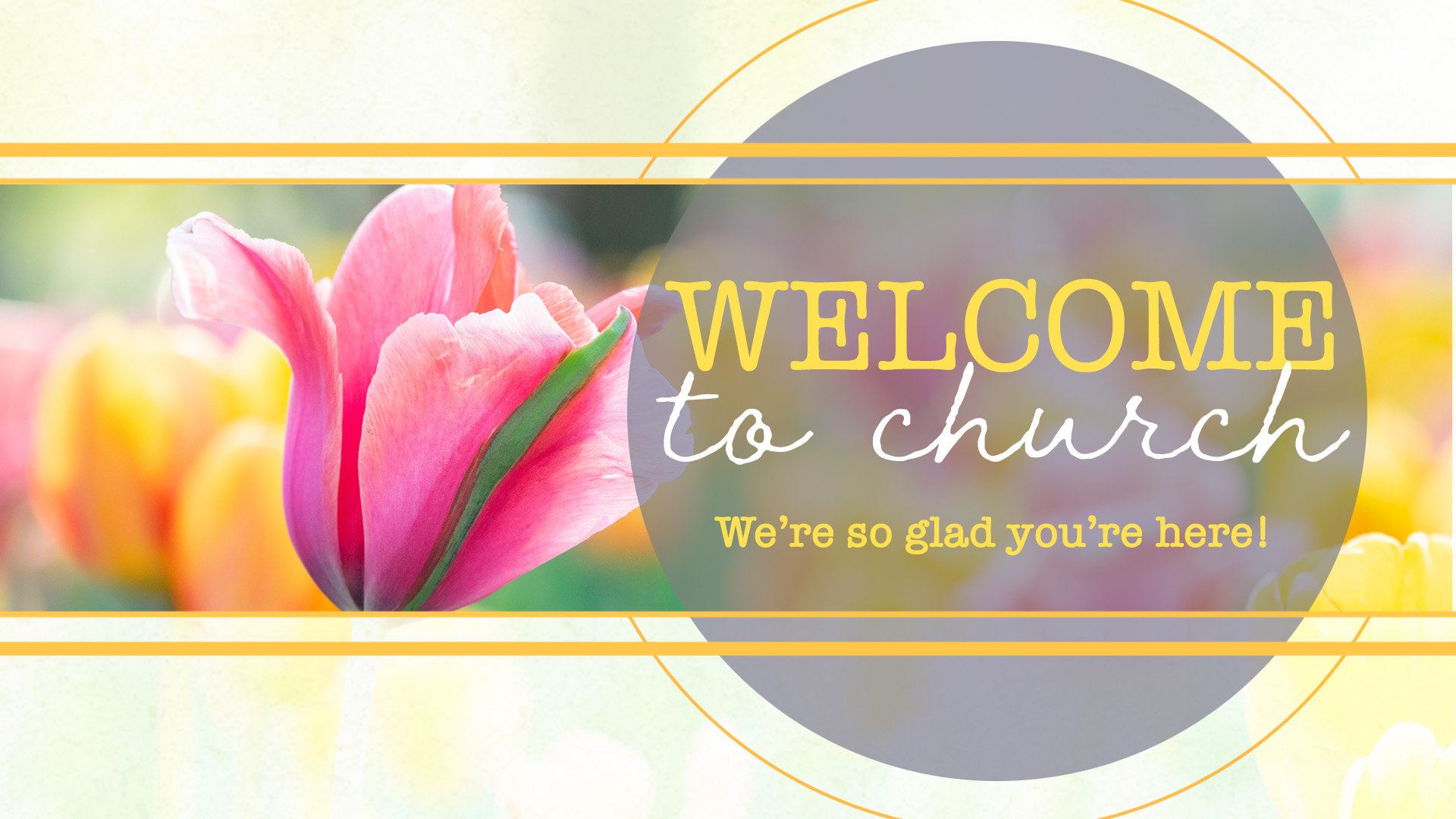 Enter in SILENCE
Wait with REVERENCE
Worship from JOY
PRELUDE

WELCOME & ANNOUNCEMENTS

AFFIRMATION OF MISSION STATEMENT
Our Mission Statement 
As disciples of Jesus Christ, led by the Holy Spirit, we experience God’s unconditional love, and we witness to others by discovering and sharing our gifts.
* SONG OF PRAISE:  Sanctuary		No. 701 GTG
Lord, prepare me to be a sanctuary, pure and holy, tried and true.
With thanksgiving, I’ll be a living sanctuary for you.
3
* CALL TO WORSHIP:  		Psalm 118: 24; 1 John 4:16 
 	
L:	This is the day the Lord has made.
P:		Let us rejoice and be glad in it.
L:	God is love. Those who abide in love abide in God,
P:		And God abides in them.
L: 	With a joyful hearts and praise on our lips, let us worship God.
*  HYMN OF PRAISE: No. 118    The Day of Resurrection!	vv. 1 & 2
The day of resurrection!
Earth, tell it out abroad;
The Passover of gladness,
The Passover of God.


Cont’d.
From death to life eternal,
From this world unto the sky,
Our Christ hath brought us over
With hymns of victory.
Cont’d.
Our hearts be pure from evil,
That we may see aright
The Lord in rays eternal
Of resurrection light;
Cont’d.
And listening to His accents,
May hear, so calm and plain,
His own “All hail!” and, hearing,
May raise the victor strain.
PRAYER OF CONFESSION:  In silence then unison
O God whose gift of Jesus’ resurrection, by grace you walk with and speak to us, and maybe our hearts burn within us, and sometimes we just do not notice. Forgive us when we fail to  hear and see Jesus with us. . . .
Grant us grace to know our living Lord and to know he is our personal Lord and Savior. Even now Jesus is Lord. Amen.
ASSURANCE OF CHRIST’S FORGIVENESS:	

L:	Friends — believe the good news of the gospel, know that we are forgiven, and live into Christ’s joy. 
 
P:	In Jesus Christ, we are forgiven!  Let us forgive one another.
* GLORIA PATRI:                  No. 579   Glory Be to the Father

Glory be to the father, and to the Son 
and to the Holy Ghost.
As it was in the beginning, 
is now and ever shall be, 
world without end. Amen. Amen.
* EXCHANGE OF CHRIST’S PEACE:

   Welcome one another with Christ’s peace.


~ Children may go downstairs 
for Sunday School ~
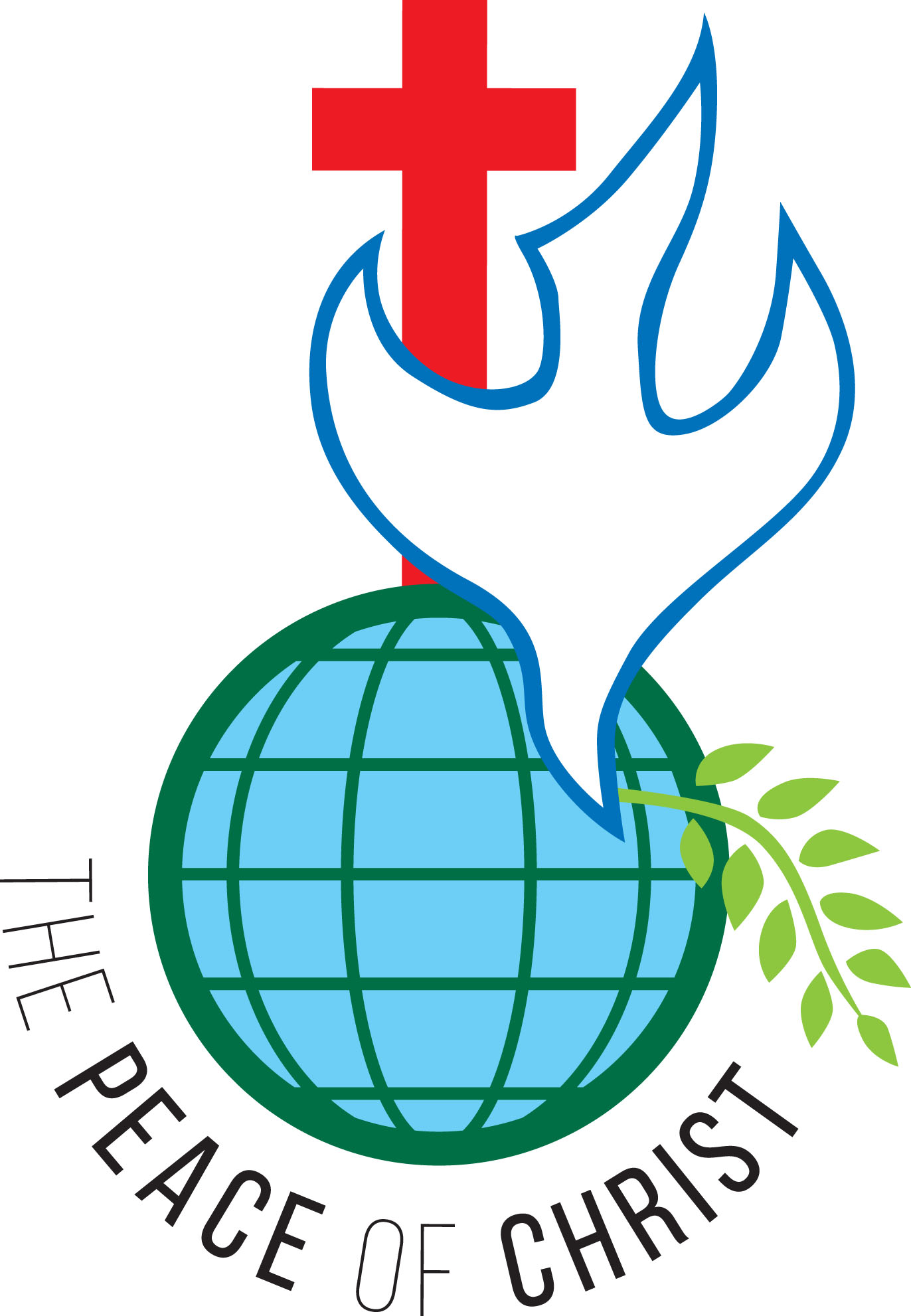 GIVING OF OUR GIFTS & OFFERTORY:
Our God has blessed us, so let us extend God’s Blessing as we present our Tithes and Offerings.

     
Thank you for being faithful stewards of your church family with your prayers, your time, talent, and your financial resources. 

Contributions may also be made: 
Electronically on the church website at fpcb-nj.org; 
By reoccurring electronic withdrawal; or by
By mailing your offering to the church: P.O. Box 385, Blairstown, NJ.
* DOXOLOGY:  No. 592 Praise God
Praise God, from whom all blessings flow; 
praise God all creatures here below;
Praise God above, ye heavenly host; 
Praise Father, Son, and Holy Ghost. Amen. 
 


* PRAYER OF DEDICATION
DECLARING GOD‘S  WORD

PSALTER LESSON: Psalm 40: 1–11.  
A psalm inviting us to trust God..
	
1 I waited patiently for the Lord;    he inclined to me and heard my cry.2 He drew me up from the desolate pit,    out of the miry bog,and set my feet upon a rock,    making my steps secure. . . .
3 He put a new song in my mouth,    a song of praise to our God.Many will see and fear    and put their trust in the Lord.
4 Happy are those who make    the Lord their trust,who do not turn to the proud,    to those who go astray after false gods.5 You have multiplied, O Lord my God, your wondrous deeds and your thoughts toward us; . . .
none can compare with you.Were I to proclaim and tell of them,    they would be more than can be counted.
6 Sacrifice and offering you do not desire,    but you have given me an open ear.Burnt offering and sin offering    you have not required.7 Then I said, “Here I am;    in the scroll of the book it is written of me.8 I delight to do your will, O my God; . . .
your law is within my heart.”
9 I have told the glad news of deliverance    in the great congregation;see, I have not restrained my lips,    as you know, O Lord.10 I have not hidden your saving help within my heart;    I have spoken of your faithfulness and your salvation; . . .
I have not concealed your steadfast love 
  and your faithfulness from the great congregation.
11 Do not, O Lord, withhold    your mercy from me;let your steadfast love and your faithfulness    keep me safe forever.
GOSPEL LESSON:	   Luke 24: 36–48	
The disciples realize Jesus is with them.
36 While they were talking about this, Jesus himself stood among them and said to them, “Peace be with you.” 37 They were startled and terrified and thought that they were seeing a ghost. 38 He said to them, “Why are you frightened, and why do doubts arise in your hearts? 39 Look at my hands and my feet; see that it is I myself. Touch me and see, for a ghost does not have flesh and bones as you see that I have.” 40 And when he had said this, . . .
he showed them his hands and his feet. 41 Yet for all their joy they were still disbelieving and wondering, and he said to them, “Have you anything here to eat?” 42 They gave him a piece of broiled fish, 43 and he took it and ate in their presence.
44 Then he said to them, “These are my words that I spoke to you while I was still with you—that everything written about me in the law of Moses, the prophets, and the psalms . . .
must be fulfilled.” 45 Then he opened their minds to understand the scriptures, 46 and he said to them, “Thus it is written, that the Messiah is to suffer and to rise from the dead on the third day 47 and that repentance and forgiveness of sins is to be proclaimed in his name to all nations, beginning from Jerusalem. 48 You are witnesses of these things.
* HYMN: God, We Sense Your Peace and Power (Taste)	vv. 1 & 2
	© 2017 by Carolyn Winfrey Gillette	(tune: #355/6)

God, we sense your peace and power
In this place we love so much.
We are moved by gentle fragrance;
We are blessed by healing touch. 
. . .
In these pews we hear the gospel;
We see life beyond compare.
Here we gather at your table,
Tasting love in meals we share. 
. . .
Some were walking to Emmaus
Who were grieving, sad and lost.
For they'd loved and cared for Jesus,
And he'd died upon a cross.
…
Jesus, risen, came and met them;
Soon he served them wine and bread.
Then their grieving was forgotten;
Wonder filled their lives instead.
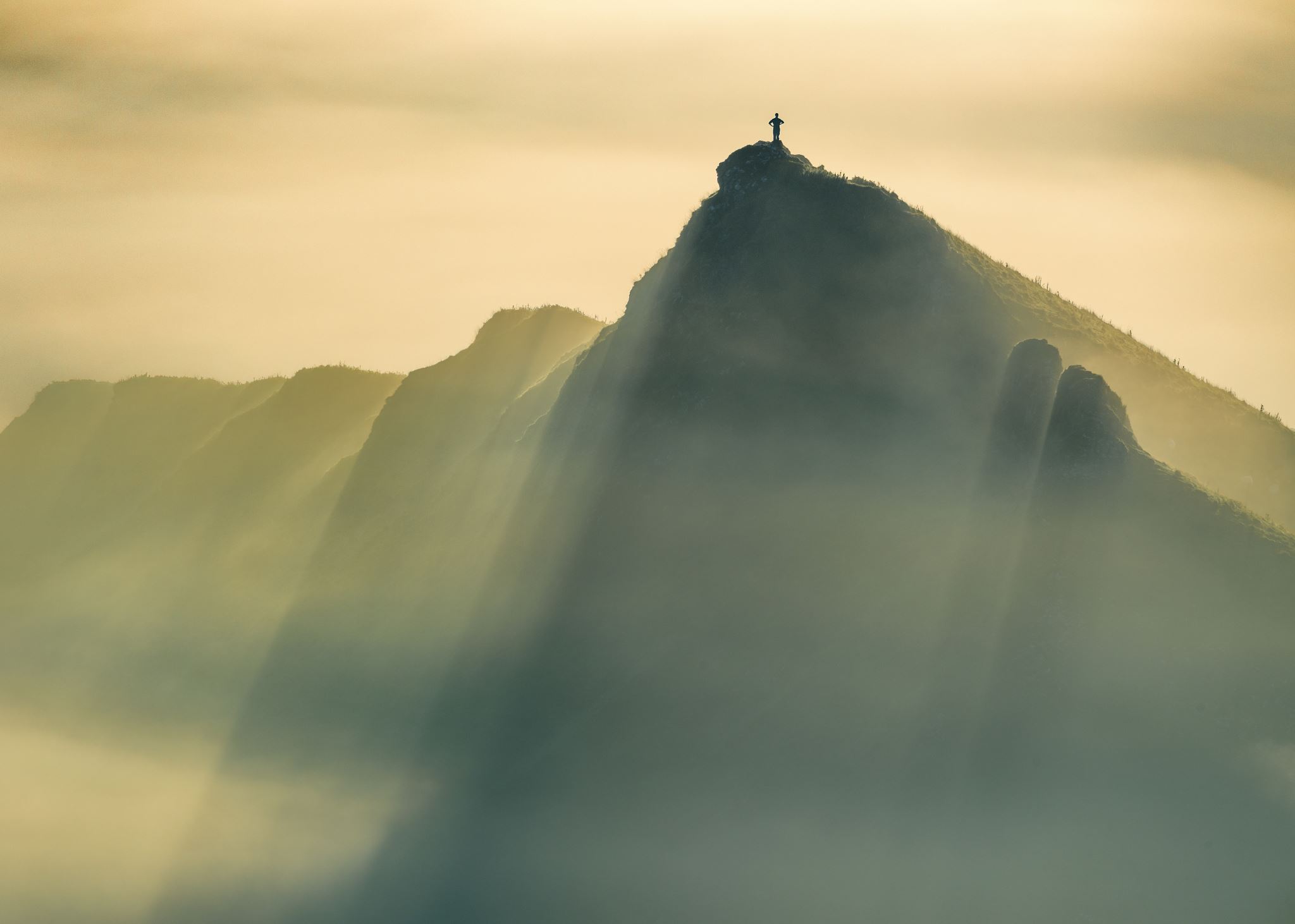 MEDITATION:  
with Pastor David Harvey
Walking with the Resurrection
RESPONDING TO GOD’S WORD

* AFFIRMATION OF FAITH:	A Declaration of Faith, 1977
We affirm in Christ God was reconciling the world to Godself, not holding our own sins against us. Each of us beholds on the cross the Savior who died in our place, so that we may no longer live for ourselves, but for Him. Christ is our only hope of salvation. . . .
Jesus is our living Lord. We are certain that Jesus is Lord. His resurrection is a decisive victory over the powers that deform and destroy human life. Jesus’ lordship is hidden yet it is real. Jesus’ lordship demands our loyalty sets us free from the fear  of all lesser lords who threaten us. . . .
Jesus is Lord! He is Lord from the beginning. He will be Lord at the end. Even now, Jesus is Lord! Amen.
PRAYER OF THANKSGIVING, OF THE PEOPLE, & THE LORD’S PRAYER
 
Our Father who art in heaven,
Hallowed be thy name. 
Thy kingdom come, thy will be done; 
On earth as it is in heaven.
Give us this day our daily bread; 
And forgive us our debts, 
As we forgive our debtors; 
And lead us not into temptation,
But deliver us from evil, 
For Thine is the kingdom 
And the power and the glory, forever.  Amen.
DEPARTING IN GOD’S NAME
* HYMN:    No. 210	  Our God, Our Help in Ages Past		vv. vv. 1–3 & 5

Our God, our help in ages past,
Our hope for years to come,
Our shelter from the stormy blast,
And our eternal home:


Cont’d.
Before the hills in order stood,
Or earth received its frame,
From everlasting Thou art God,
To endless years the same.

Cont’d.
A thousand ages in Thy sight
Are like an evening gone;
Short as the watch that ends the night
Before the rising sun.
Cont’d.
Our God, our help in ages past,
Our hope for years to come,
Be Thou our guard while life shall last,
And our eternal home.
* CHARGE TO THE PEOPLE & BENEDICTION

* CONGREGATIONAL BENEDICTION: “May the Lord, Mighty God”   
(sung to the tune of  Edelweiss”)  No. 596

May the Lord, mighty God,  
bless and keep you forever.
Grant you peace, perfect peace, 
courage in every endeavor.
Lift up your eyes and see God’s face, 
full of grace forever;
May the Lord, mighty God, 
bless and keep you forever.
POSTLUDE
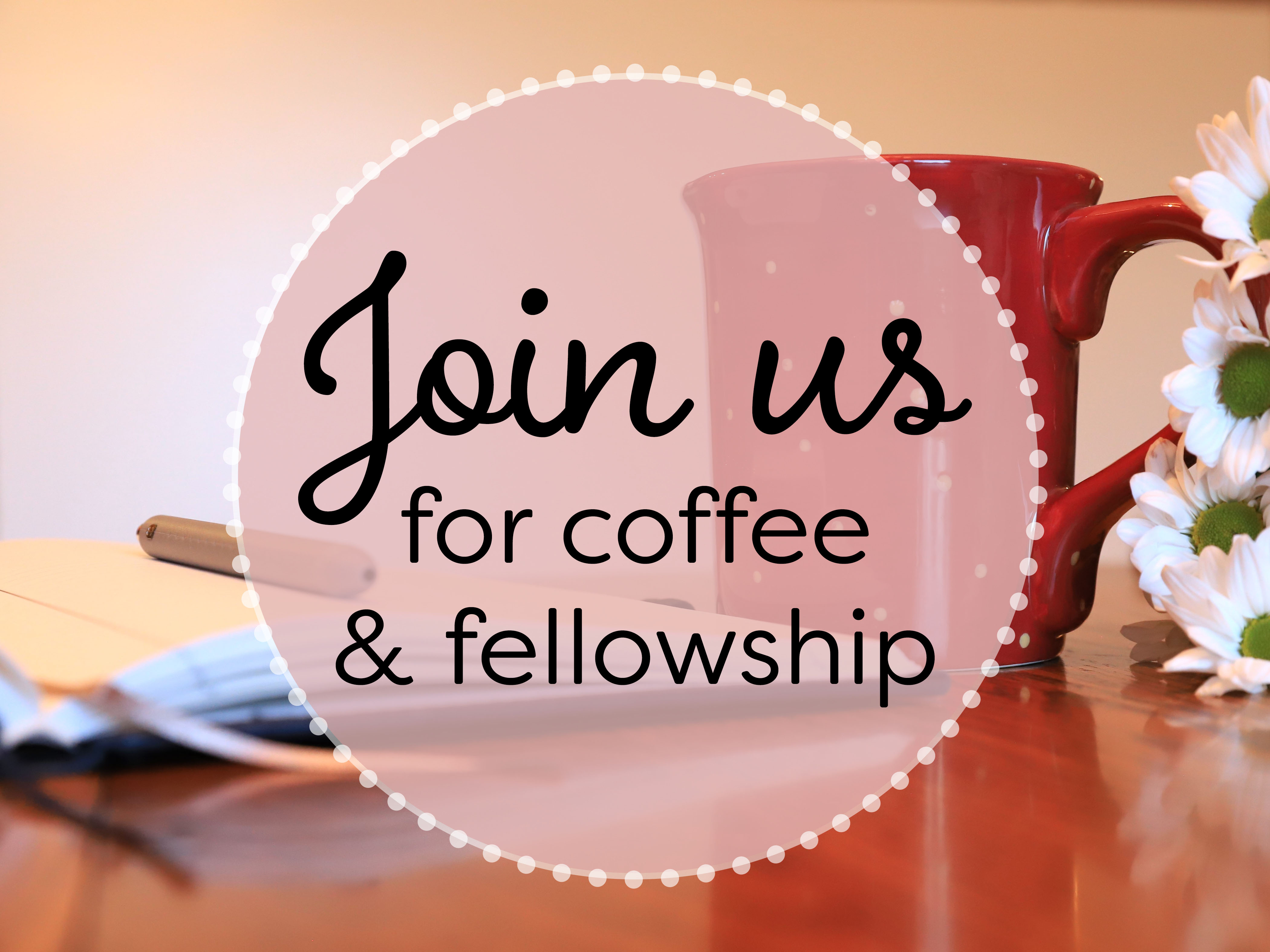 Our worship has ended—our Christian Witness begins!